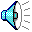 Notifying the Public
Jeopardy
Spring Partner Training
Kari Salis, PE
DWP Technical Manger
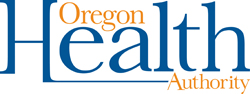 [Speaker Notes: Created by Educational Technology Network. www.edtechnetwork.com 2009]
Tier 1 Public Notice for 100Question:
Once the PWS has been notified of the violation, how long do they have to issue a Tier 1 notice?
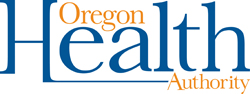 Tier 1 PN for 100Answer:
Once the PWS has been notified of the violation, how long do they have to issue a Tier 1 notice?

24 hours
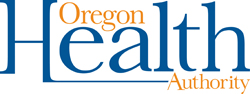 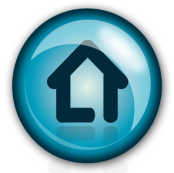 Tier 1 Public Notice for 200Question:
Which scenarios require a boil water advisory:

Routine EC+, Repeat TC+
Routine TC+, Repeat EC+
Source EC+, Confirmation TC+, Routine TC+
4-log inactivation req’d, chlorinator fails
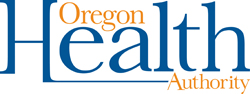 Tier 1 PN for 200Answer: a,b,d
Which scenarios require a boil water advisory:

Routine EC+, Repeat TC+
Routine TC+, Repeat EC+
Source EC+, Confirmation TC+, Routine TC+
4-log inactivation req’d, chlorinator fails
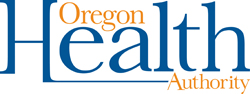 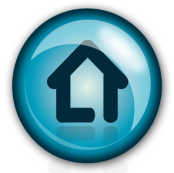 Tier 1 Public Notice for 300Question:
True or False:

The phone duty person in the Portland office must speak to a human, either a partner or PWS operator, if data is received  that requires Tier 1 notice.
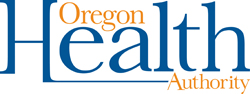 Tier 1 PN for 300Answer:
True

The phone duty person in the Portland office must speak to a human, either a partner or PWS operator, if data is received  that requires Tier 1 notice.
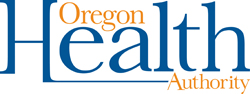 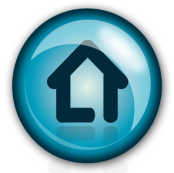 Tier 1 Public Notice for 400Question:
Who is responsible for creating the public notice and checking it meets the rules?

Bonus question: Who determines if the notice should be hand-delivered, posted, or a press release issued?
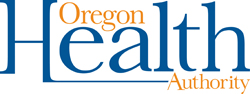 Tier 1 PN for 400Answers:
Who is responsible for creating the public notice and checking it meets the rules?
The PWS (we can help)

Bonus question: Who determines whether the notice should be hand-delivered, posted, or a press release issued?
The PWS (we can help)
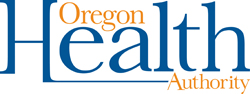 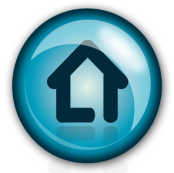 Tier 1 Public Notice for 500Question:
Which scenarios require a “Do Not Drink” advisory?
Nitrate above 9.9 mg/L
Nitrate above 10.5 mg/L
Arsenic above 35 ug/L
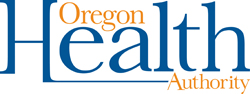 Tier 1 PN for 500Answer: b and c
Which scenarios require a “Do Not Drink” advisory?
Nitrate above 9.9 mg/L
Nitrate above 10.5 mg/L
Arsenic above 35 ug/L
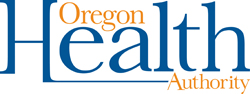 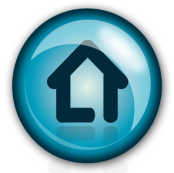 Tier 2 Public Notice for 100Question:
True or False:

   SDWIS issues auto-generated compliance letters to the PWS for chemical MCL violations.
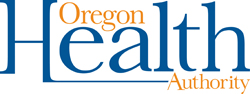 Tier 2 Public Notice for 100Answer:
False:

   SDWIS issues auto-generated compliance letters to the PWS for chemical MCL violations.
An informal compliance letter will need to be written by the regulator.
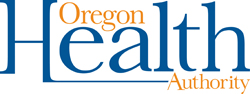 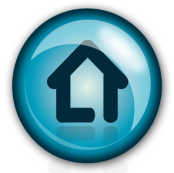 Tier 2 Public Notice for 200Question:
A routine arsenic result is 15 ppb (MCL = 10 ppb). Is a Tier 2 public notice required?
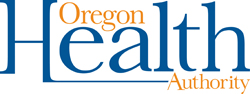 Tier 2 Public Notice for 200Answer:
A routine arsenic result is 15 ppb (MCL = 10 ppb). Is a Tier 2 public notice required?
 
No. Compliance and public notice requirement are based on the quarterly average. System will need to begin quarterly monitoring.
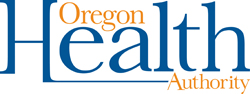 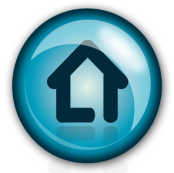 Tier 2 Public Notice for 300Question:
A routine Nitrate result is 15 mg/L (MCL = 10 ppm). Is a Tier 2 public notice required?
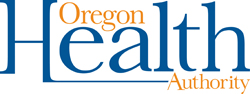 Tier 2 Public Notice for 300Answer:
A routine arsenic result is 15 ppb (MCL = 10 ppb). Is a Tier 2 public notice required?

While compliance and public notice is based on a single exceedance, nitrate is an acute contaminant so a Tier 1 notice is required.
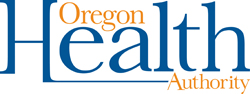 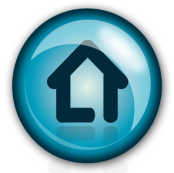 Tier 2 Public Notice for 400Question:
The purpose of a Tier 2 public notice is to…?
Inform customers that their water is not safe to drink
Inform customers of possible health effects and what the system is doing to resolve the problem
Provide incentive for the PWS to resolve the problem
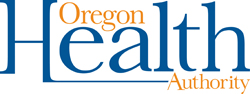 Tier 2 Public Notice for 400Answer: b
The purpose of a Tier 2 public notice is to…?
Inform customers that their water is not safe to drink
Inform customers of possible health effects and what the system is doing to resolve the problem
Provide incentive for the PWS to resolve the problem
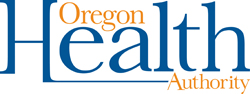 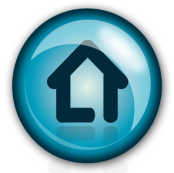 Tier 2 Public Notice for 500Question:
Which actions are required following a Tier 2 Public Notice:
Repeat the PN every three months as long as the violation/situation persists
The PN must be posted for at least 7 days even if the violation/situation persists
Send a copy of the PN in to DMCE
Return to compliance
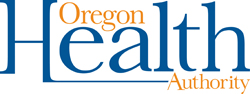 Tier 2 Public Notice for 500Answer: ALL
Which actions are required following a Tier 2 Public Notice:
Repeat the PN every three months as long as the violation/situation persists
The PN must be posted for at least 7 days even if the violation/situation persists
Send a copy of the PN in to DMCE
Return to compliance
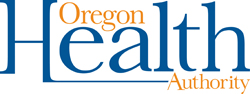 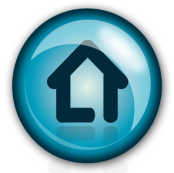 Loss of Pressure for 100Question:
True or False: 
	If pressure in a distribution system drops below 20 psi, a boil advisory must be issued.
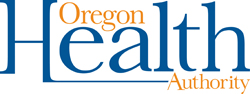 Loss of Pressure for 100Answer:
False: 
	If pressure in a distribution system drops below 20 psi, a boil advisory must be issued.
Contamination can enter a pipe if there is zero or negative pressure.
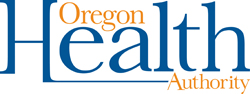 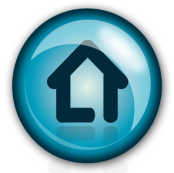 Loss of Pressure for 200Question:
The requirement to boil during loss of pressure is:
a) A requirement
b) A best management practice
c) Both – it’s complicated
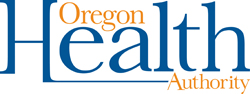 Loss of Pressure for 200Answer: c
The requirement to boil during loss of pressure is:
a) A requirement
b) A best management practice
c) Both – it’s complicated
BMPs specify to boil but if a PWS doesn’t want to we can require a Tier 1 as a “situation with significant potential to have adverse effects on human health”
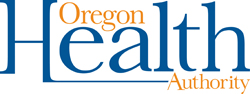 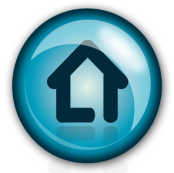 Loss of Pressure for 300Question:
Which of the following public notification template must be used:
Ecoli 
Loss of pressure
Any clear message that directs customers to boil their water prior to drinking.
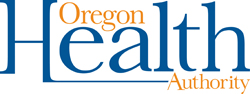 Loss of Pressure for 300Answer: c
Which of the following public notification template must be used:
Ecoli 
Loss of pressure
Any clear message that directs customers to boil their water prior to drinking.
Since this is usually a BMP. Door hangers with simple messages are common.
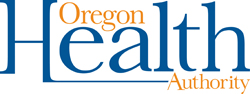 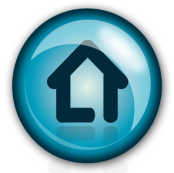 Loss of Pressure for 400Question:
To lift a no pressure boil advisory, the following must have occurred:
Pressure was restored
Area was shock chlorinated
Area was flushed
Coliform sample(s) were absent
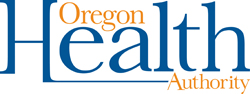 Loss of Pressure for 400Answer: ALL
To lift a no pressure boil advisory, the following must have occurred:
Pressure was restored
Area was shock chlorinated
Area was flushed
Coliform sample(s) were absent
Note: PWS should advise customers to flush out their own plumbing.
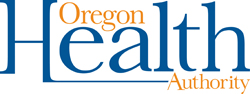 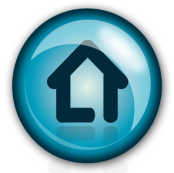 Loss of Pressure for 500Question:
True or False:
	A boil advisory is still required during planned maintenance when a water system shuts off all customers.
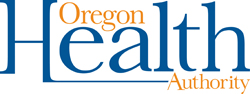 Loss of Pressure for 500Answer:
False:
	A boil advisory is still required during planned maintenance when a water system shuts off all customers.
If customers are shut off at the meter, they are not at risk of contaminants entering their plumbing. A courtesy notice should still be given.
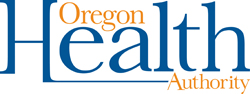 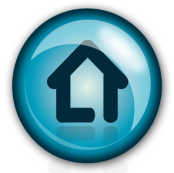 CCRs for 100Question:
True or False: 
	Only systems serving more than 3,300 people may send all customers via mail or email a link to a website where the CCR is available.
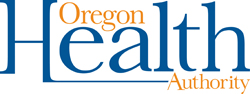 CCRs for 100Answer:
False
Only systems serving more than 3,300 people may send all customers via mail or email a link to a website where the CCR is available.

This option is available to all community systems.
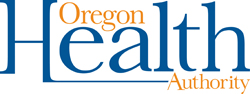 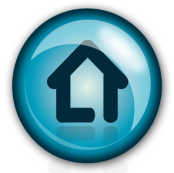 CCRs for 200Question:
True or False:
	Community systems must report results of all special samples in their CCR.
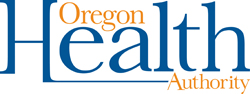 CCRs for 200Answer:
False
	Community systems must report results of all special samples in their CCR. 

Special samples are not representative of water served to customers and therefore do not need to be reported.
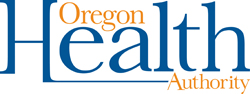 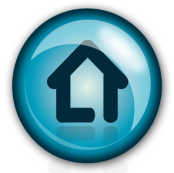 CCRs for 300Question:
True or False:
	The recently passed America’s Water Infrastructure Act requires PWSs serving > 10,000 to send CCRs twice per year.
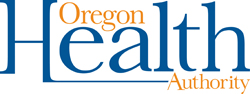 CCRs for 300Answer:
True:
	The recently passed America’s Water Infrastructure Act requires PWSs serving > 10,000 to send CCRs twice per year. This begins in 2020.
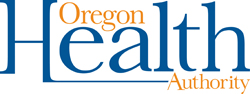 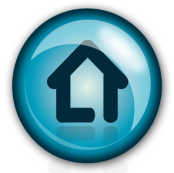 CCRs for 400Question:
True or False:
	Non-transient non-community systems are required to post their CCR in conspicuous locations throughout the area served by the water system.
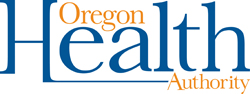 CCRs for 400Answer:
False:
Non-transient non-community systems are required to post their CCR in conspicuous locations throughout the area served by the water system.

Only community systems are required to create a CCR.
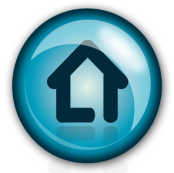 CCRs for 500Question:
Regulators must:
Review and approve each system’s CCR before mailing
Check that CCRs have been submitted on time during the water system survey
Ensure systems send out previous years’ CCRs if past due
None of the above
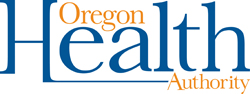 CCRs for 500Answer: b
Regulators must:
Review and approve each system’s CCR before mailing
Check that CCRs have been submitted on time during the water system survey
Ensure systems send out previous years’ CCRs if past due
None of the above
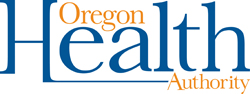 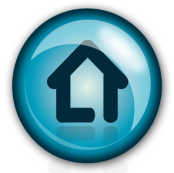 Public Education for 100Question:
Public Education is required if an action level is exceeded for:
Lead
Copper
Both
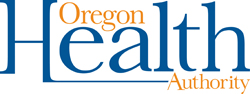 Public Education for 100Answer: Lead only
Public Education is required if an action level is exceeded for:
Lead
Copper
Both
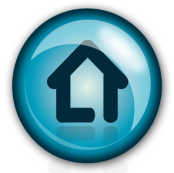 Public Education for 200Question:
True or False:
	EPA recommends water systems notify individual customers of any results over the action level within 30 days.
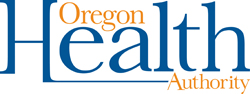 Public Education for 200Answer:
False:
	EPA recommends water systems notify individual customers of any results over the action level within 30 days.
This is a requirement! You can check to see if it was done on the Lead and Copper page:
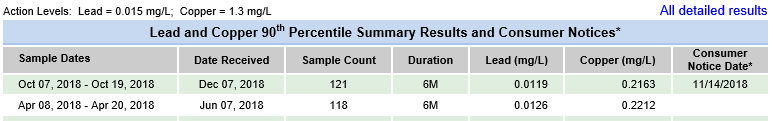 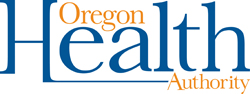 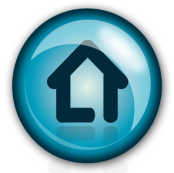 Public Education for 300Question:
True or False:
	In Oregon, public education materials must be posted at schools served by a community system if the water system exceeded the lead action level.
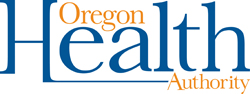 Public Education for 300Answer:
False:
	In Oregon, public education materials must be posted at schools served by a community system if the water system exceeded the lead action level.

	Lead in school sampling and reporting of results is separate and implemented by ODE.
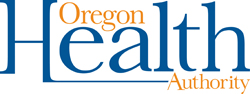 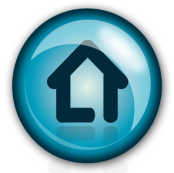 Public Education for 400Question:
Public education must be completed:
Within 60 days of the end of the monitoring period
Within 60 days of the exceedance
By the December 31 of that year
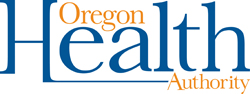 Public Education for 400Answer: a
Public education must be completed:
Within 60 days of the end of the monitoring period
Within 60 days of the exceedance
By the December 31 of that year

For systems on an annual or 3-year schedule, by December 10th. 
For systems sampling each 6 months, by March 10th
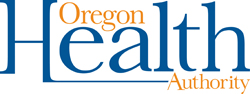 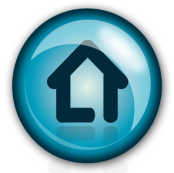 Public Education for 500Question:
Public Education must include which of the following elements:
Brochure with required language
Statement on the bill each quarter until RTC
Press release
Choose 3 or more – PSAs, displays, public meetings, direct delivery to multi-family homes
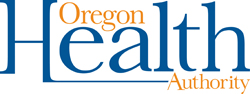 Public Education for 500Answer: ALL
Public Education must include which of the following elements:
Brochure with required language
Statement on the bill each quarter until RTC
Press release
Choose 3 or more – PSAs, displays, public meetings, direct delivery to multi-family homes
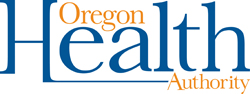 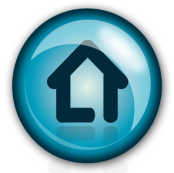